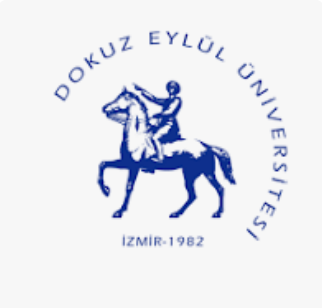 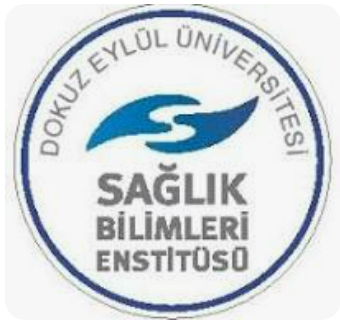 Tıbbi Farmakoloji Anabilim Dalı Lisansüstü Programları
Dokuz Eylül Üniversitesi Sağlık Bilimleri Enstitüsü
Tıbbi Farmakoloji Anabilim Dalı Öğretim Üyeleri
Prof. Dr. Mukaddes Gümüştekin- Tıbbi Farmakoloji Anabilim Dalı Klinik Farmakoloji Bilim Dalı- Anabilim Dalı Başkanı
Prof. Dr. Yeşim Tunçok- Tıbbi Farmakoloji Anabilim Dalı Klinik Farmakoloji Bilim Dalı, Klinik Toksikoloji Bilim Dalı
Prof. Dr. Ayşe Gelal- Tıbbi Farmakoloji Anabilim Dalı Klinik Farmakoloji Bilim Dalı
Prof. Dr. Şule Kalkan- Tıbbi Farmakoloji Anabilim Dalı Klinik Toksikoloji Bilim Dalı
Prof. Dr. Nergiz Durmuş Sütpideler- Tıbbi Farmakoloji Anabilim Dalı 
Prof. Dr. M. Aylin Arıcı- Tıbbi Farmakoloji Anabilim Dalı Klinik Farmakoloji Bilim Dalı
Doç. Dr. Nil Hocaoğlu Aksay- Tıbbi Farmakoloji Anabilim Dalı Klinik Toksikoloji Bilim Dalı
Lisansüstü Programları
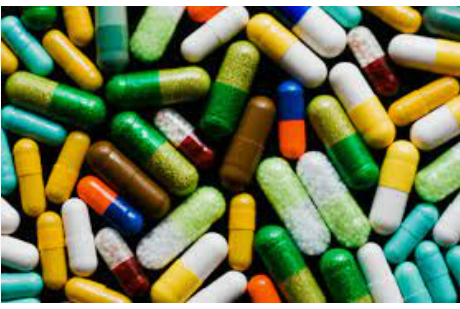 Yüksek Lisans Programları
Farmakoloji Yüksek Lisans
Toksikoloji Yüksek Lisans
Klinik Farmakoloji Yüksek Lisans
Doktora Programları
Farmakoloji Doktora
Toksikoloji Doktora
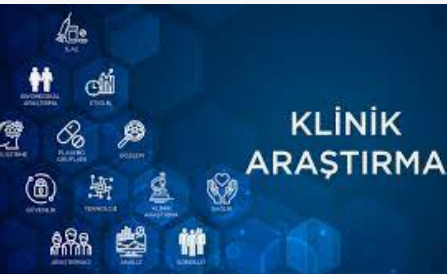 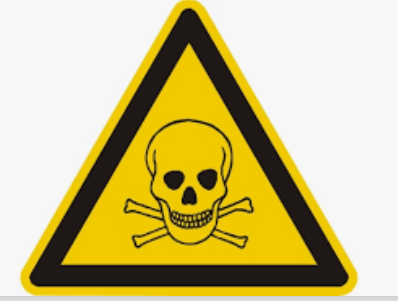 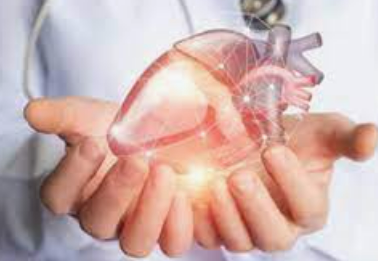 Araştırma Alanları
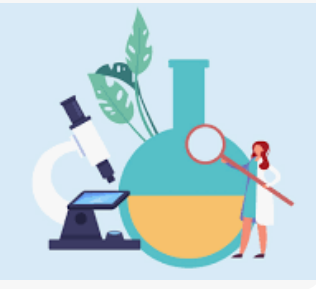 Klinik farmakoloji
Klinik ilaç araştırmaları
Klinik toksikoloji
Kardiyovasküler farmakoloji ve toksikoloji 
Kanserde sinyal yolakları  
Endokrin sistem farmakolojisi 
Sirkadiyan ritim
Ürogenital sistem farmakolojisi
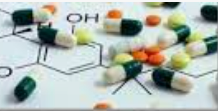 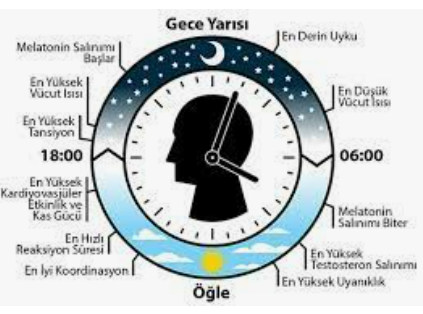 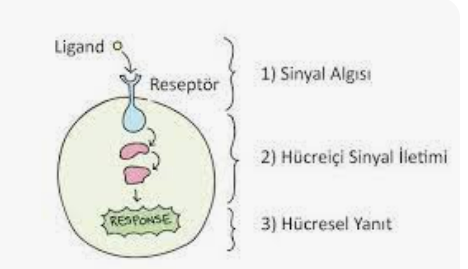 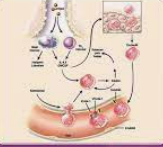